May 24, 2019
2019-2020 Integrated Resource Plan: Stakeholder Session #1
Today’s Agenda
1  PROCESS
Overview of the IRP Regulatory Process

NSP Pre-IRP Deliverables for July 31
Capacity Study
Bulk Grid Supply Options Study
Demand Response Assumptions
Renewables Stability Study 

Plan for June & July Stakeholder Engagement Sessions
2 DELIVERABLES
3  ENGAGEMENT
2
Overview of the IRP Regulatory Process
1  PROCESS
2 DELIVERABLES
mid
JUL
now
Pre-IRP Deliverables
Core IRP Process resulting in 
Final Report
31
2020
3  ENGAGEMENT
3
NS Power’s IRP Consultants
1  PROCESS
NS Power has engaged E3 (Energy Environmental Economics) to assist with completion of some of its pre-IRP analysis and to help guide the utility through the IRP process.
E3 is a San Francisco-based consultancy specializing in electricity economics
E3 consults extensively for utilities, developers, government agencies and environmental groups on clean energy issues:
2 DELIVERABLES
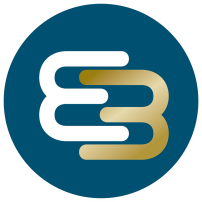 United Nations Deep Decarbonization Pathways Project
Planning for California’s climate and renewable energy goals
100% renewables studies for California, Hawaii, and New York
3  ENGAGEMENT
NS Power has also engaged PSC (Power Systems Consultants) to complete the Transmission Planning work assessing increased renewables requirements. 
PSC is a global firm providing specialized consulting exclusively to the electrical power industry
PSC has extensive expertise in generator, load and transmission interconnection studies in the US, Canada, Australia, New Zealand, the UK, and Ireland.
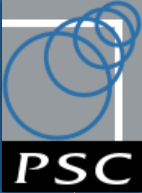 4
NSP Pre-IRP Deliverables
1  PROCESS
2 DELIVERABLES
3  ENGAGEMENT
5
NSP Pre-IRP Deliverables
1  PROCESS
2 DELIVERABLES
3  ENGAGEMENT
6
NSP Pre-IRP Deliverables
1  PROCESS
2 DELIVERABLES
3  ENGAGEMENT
7
NSP Pre-IRP Deliverables
1  PROCESS
2 DELIVERABLES
3  ENGAGEMENT
8
Proposed Pre-IRP Stakeholder Sessions
1  PROCESS
2 DELIVERABLES
3  ENGAGEMENT
9
Questions/Discussion
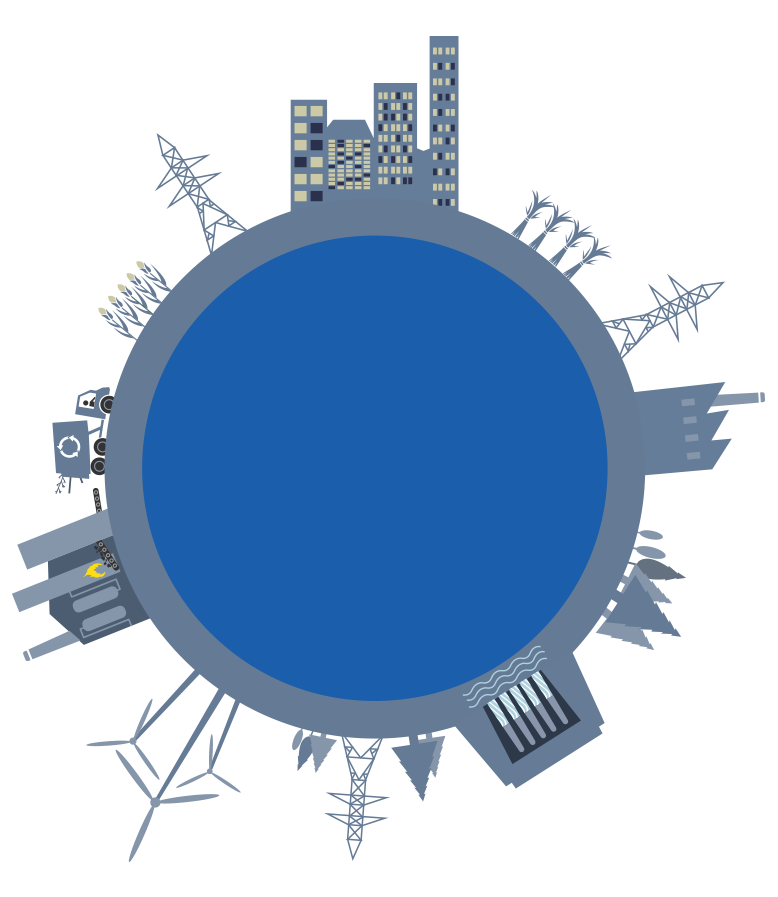 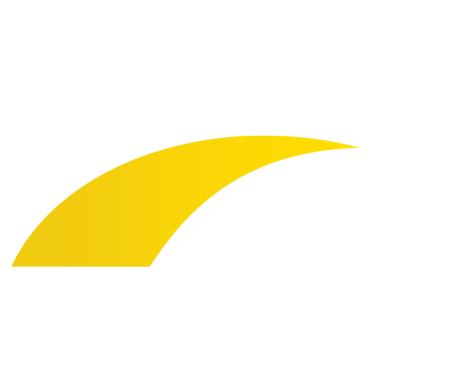 10